○○小学校    すまあと通信
第　１　号
平成27年　月　日
○○○○○小学校
校　長　○○○○○
今月から、情報モラルに関する「すまあと通信」を発信します。
　「すまあと通信」の「すまあと」には、次のような意味を込めてみました。
『す：スマートに』『ま：マナーを守って』『あ：相手の立場になって』『と：ともに生きる』
１
２
ゲームにどんどんはまって、夜なかなか眠れなかったり･･･
食事をしているときまで、スマホを手ばなせなかったり･･･
ゲームやスマホ、やりすぎていませんか？
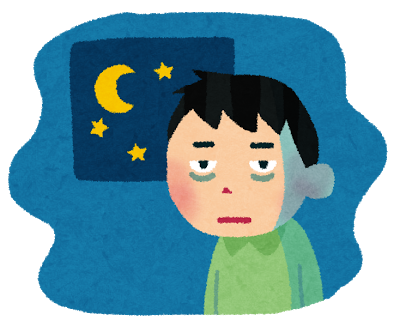 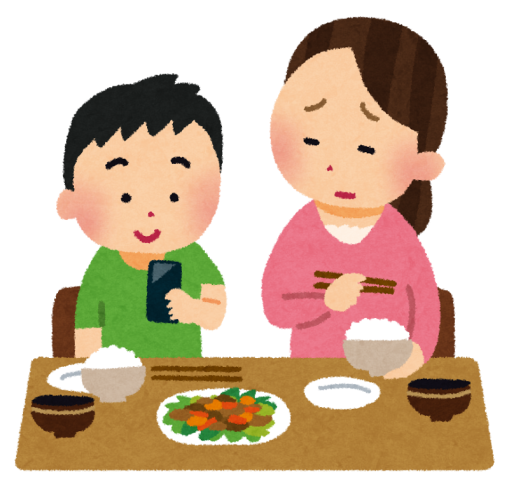 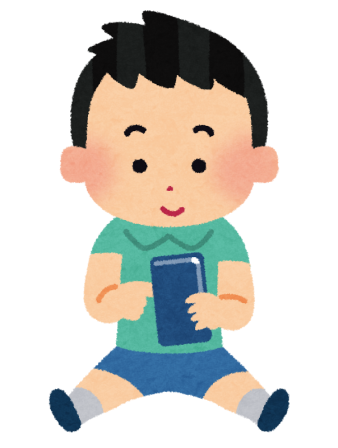 ３
４
勉強がついていけず、点数がさがったり･･･
夜眠れないために、遅刻をしたり、授業中居眠りをしてしまったり･･･
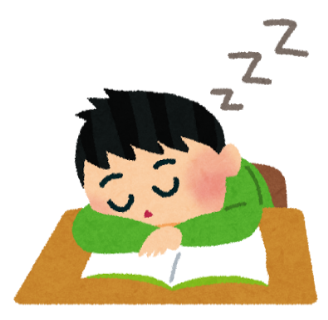 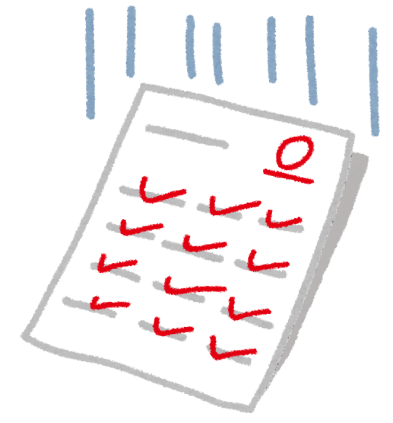 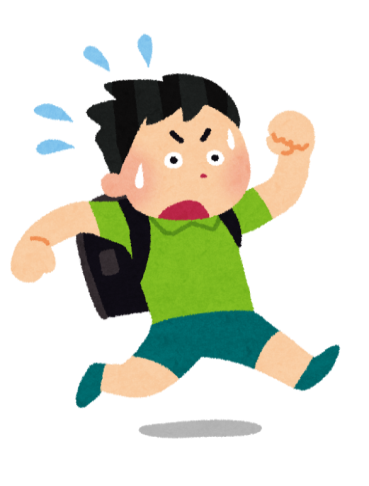 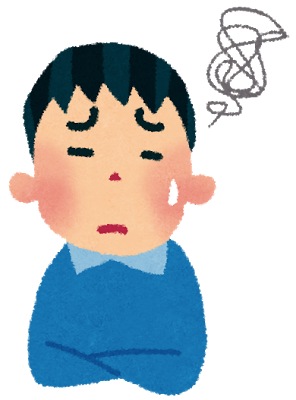 マモル先生から
お家でのゲームやスマホのルールはありますか？お父さんやお母さんと話し合って、ルールを決めましょう。ルールが守れなかった時の決まりもきちんと作っておきましょう。
　ゲームやスマホの使いすぎは「ネット依存」という病気にもつながります。ネット依存になると、イライラしたり暴力をふるったりするようになるそうです。ゲームやスマホでは経験できない、毎日の学校やお家での生活も大切にしましょう。
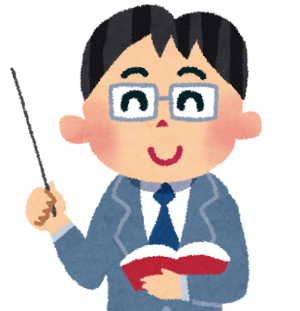